МБДОУ «Красносопкинский детский сад «Аленка»
«Магазин одежды для кукол»









Составила: воспитатель младшей группы «Пчёлки» Овсянникова Т.В
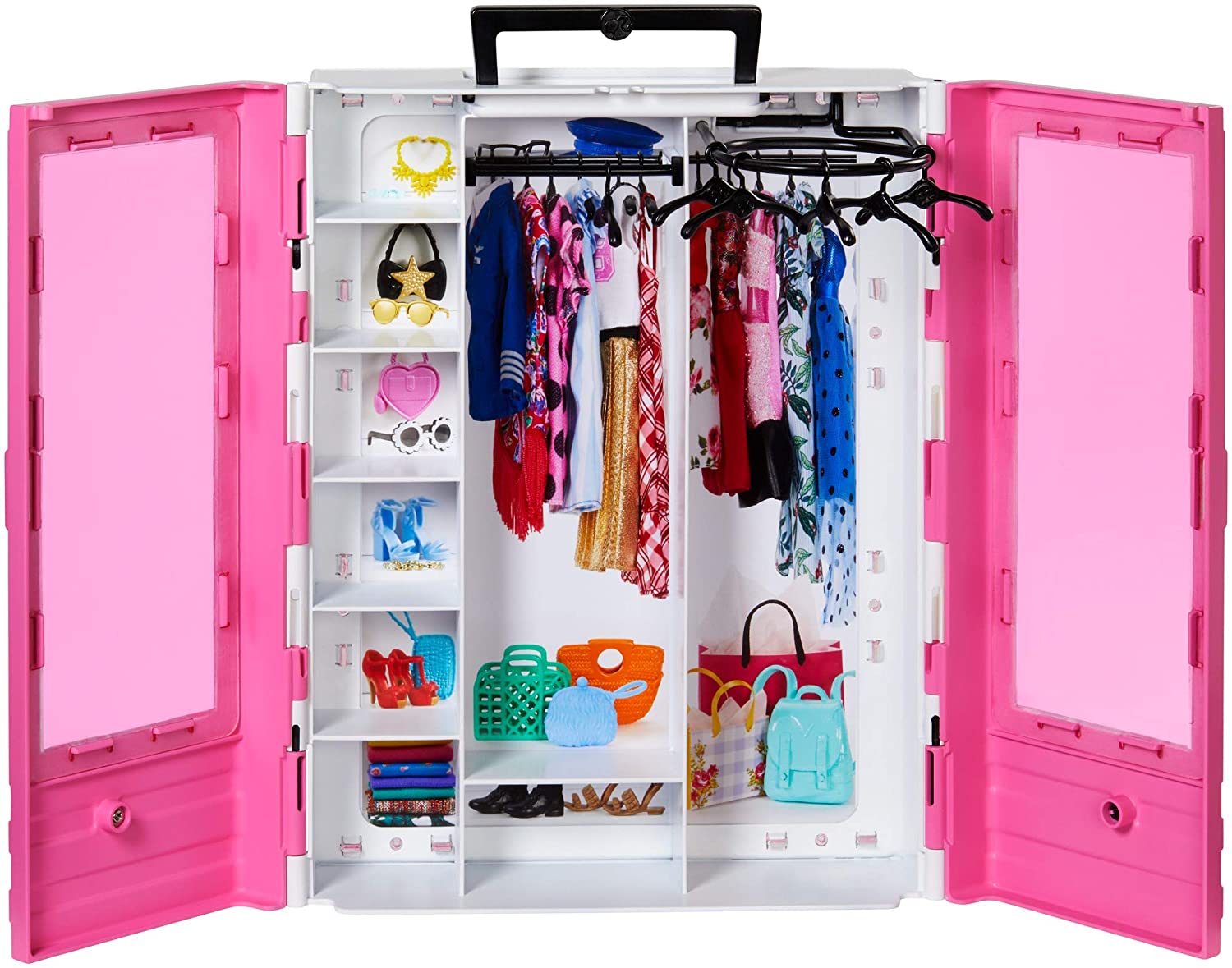 Цель: Познакомить детей с одеждой (летней и осенней), ее деталями и функциональностью.
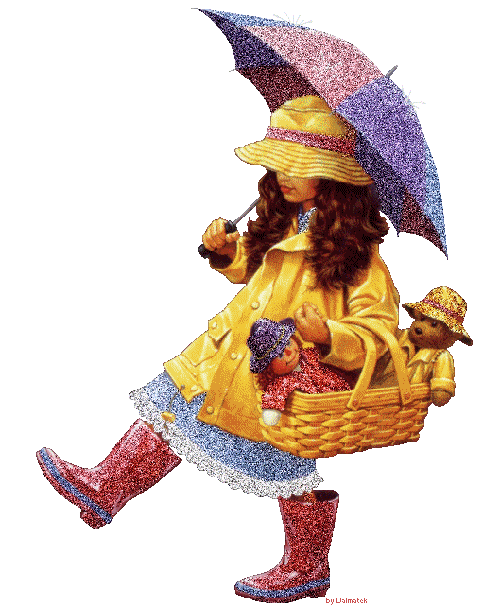 Задачи:Образовательные задачи: формировать элементарные представления детей об одежде: в разную погоду надевают разную одежду; одежду можно шить, вязать; многие вещи продаются в магазине, их можно купить; учить соотносить выбор одежды, обуви и головного убора с временем года.Развивающие задачи: развивать диалогическую речь, зрительное внимание, восприятие, речевой слух, память.Воспитательные задачи: воспитывать опрятность, аккуратность по отношении к одежде.
Виды детской деятельности: - игровая;- коммуникативная;- познавательно-исследовательская;- двигательная.
Организационный момент:в гости пришла кукла Марина хочет сходить на прогулку, но у неё нет теплых вещей.
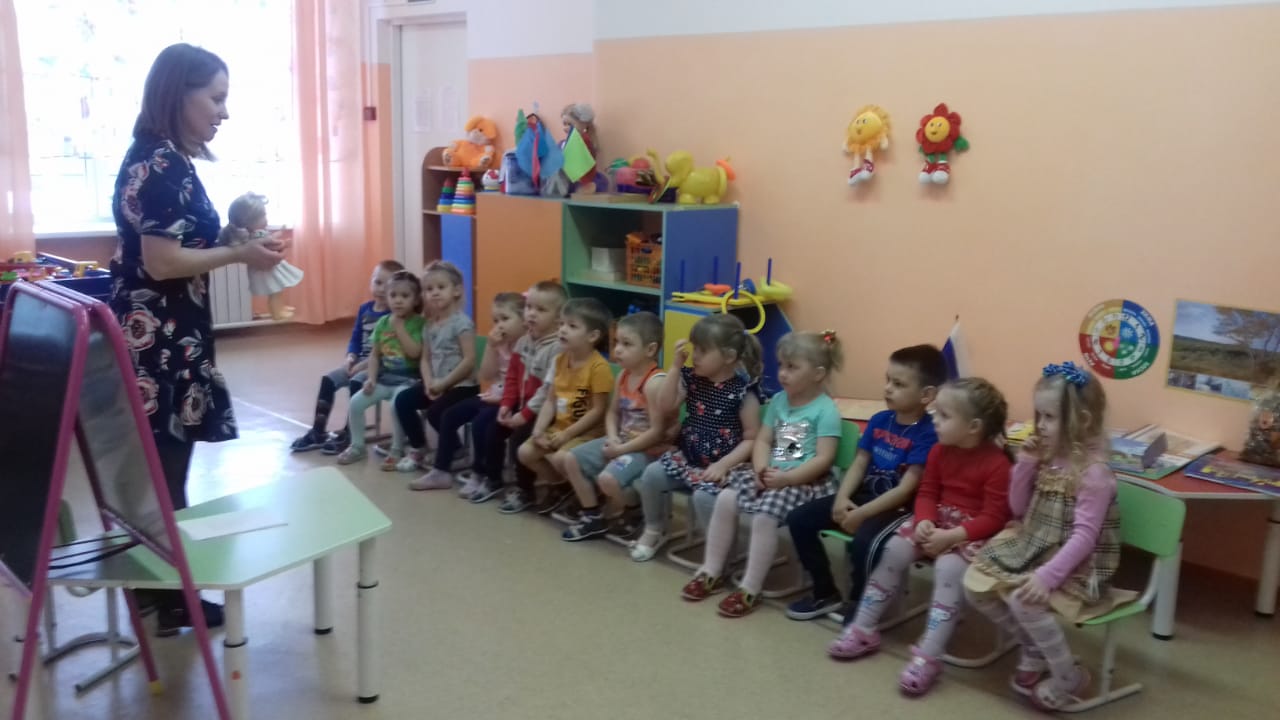 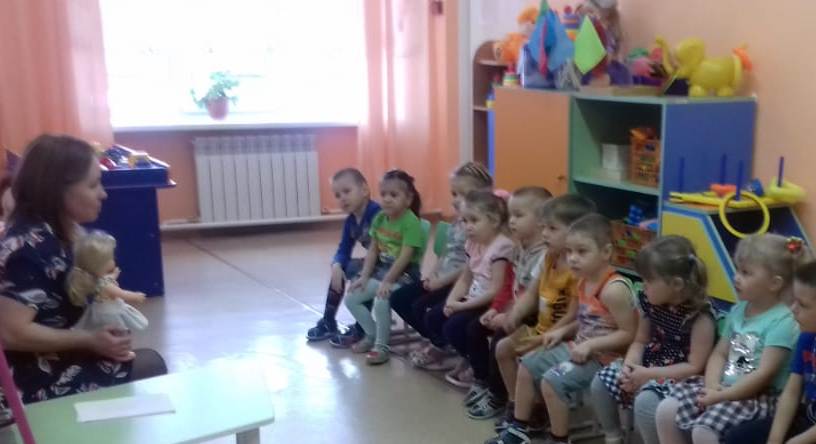 Д\И «Подбери одежду по сезону»Цель: закрепление знаний детей о разнообразии одежды, названиях, использовании одежды по сезонам.
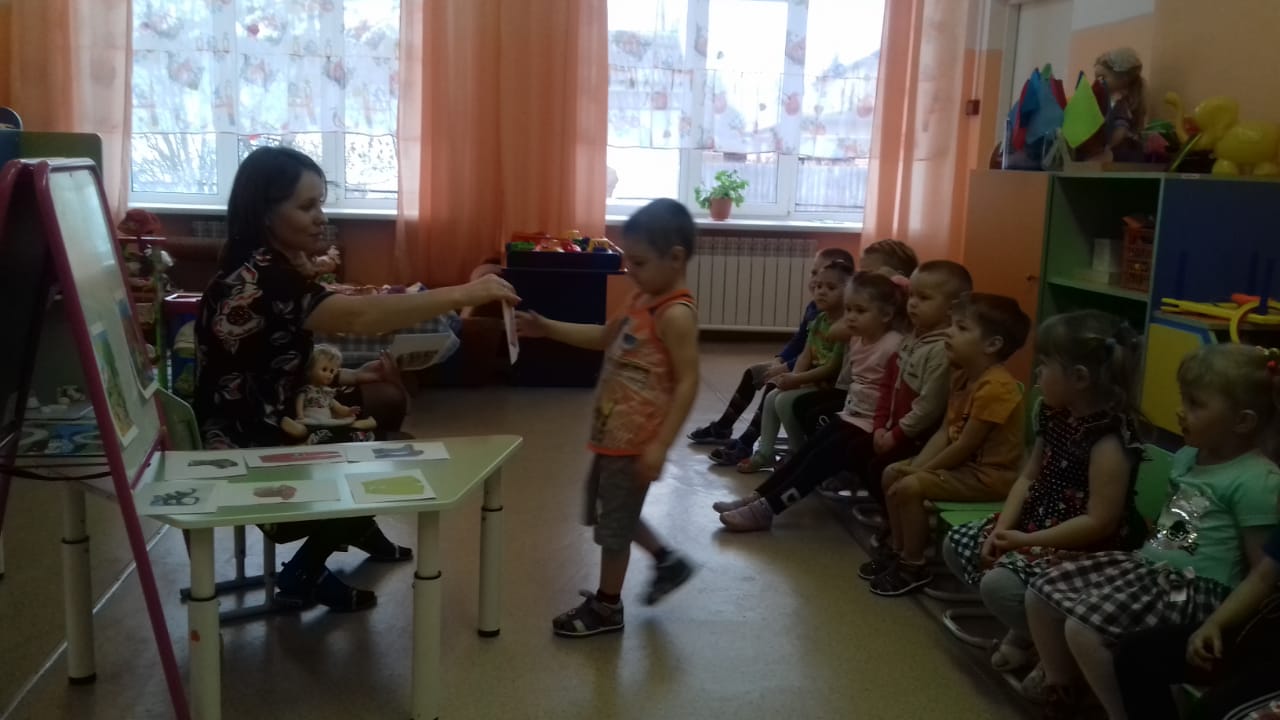 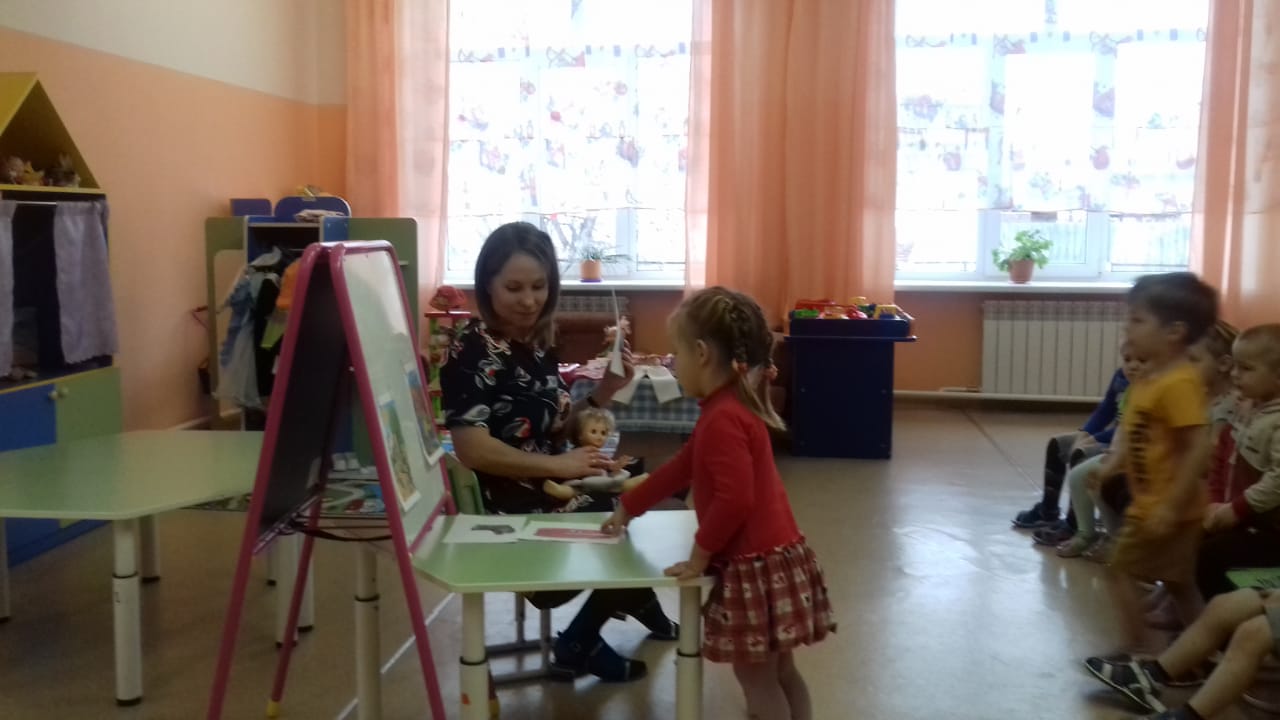 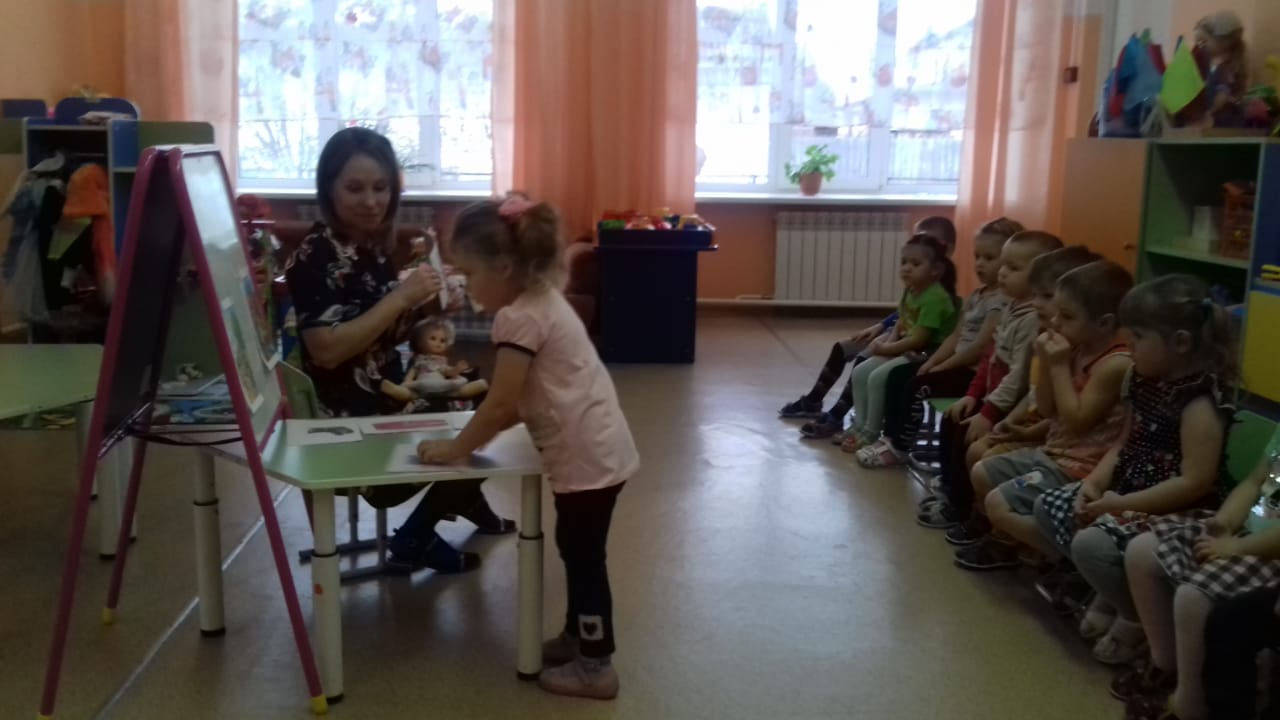 Физминутка              «Одеваемся в магазин»Что – то стало холодать, нужно шапку надевать.И на обе наши ножки обуть тёплые сапожки.Кофту, куртку мы надели и бежим играть скорее.
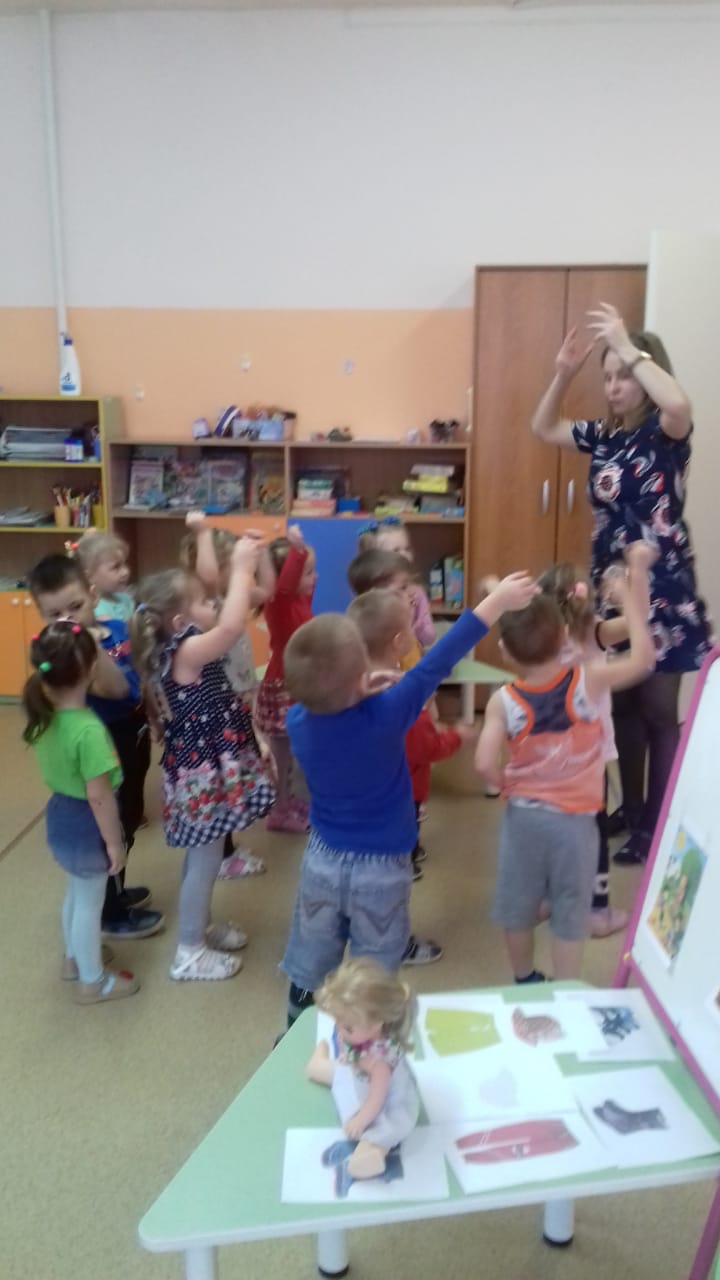 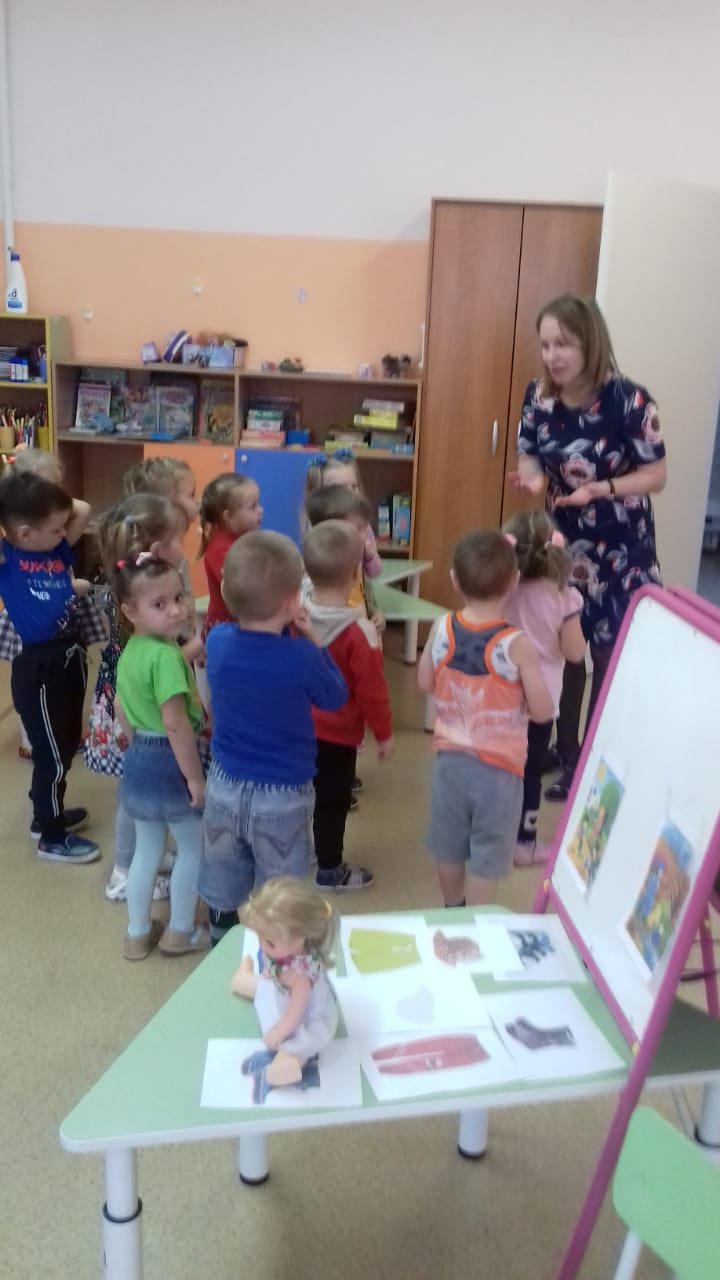 Познавательно-исследовательская деятельность«Магазин одежды для кукол»Дети рассматривают одежду, изучают тактильно материал, обсуждают между собой с воспитателем, обращаются к кукле Марине. Одежда есть вязанная, сшитая из материала, разного размера, цвета. Застегивается на пуговицы, на липучки.
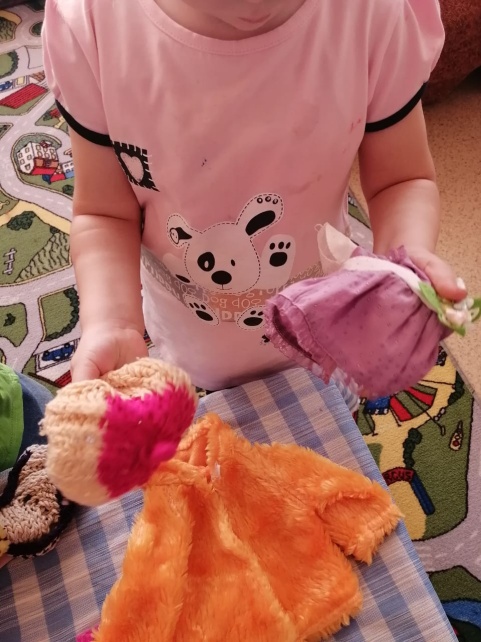 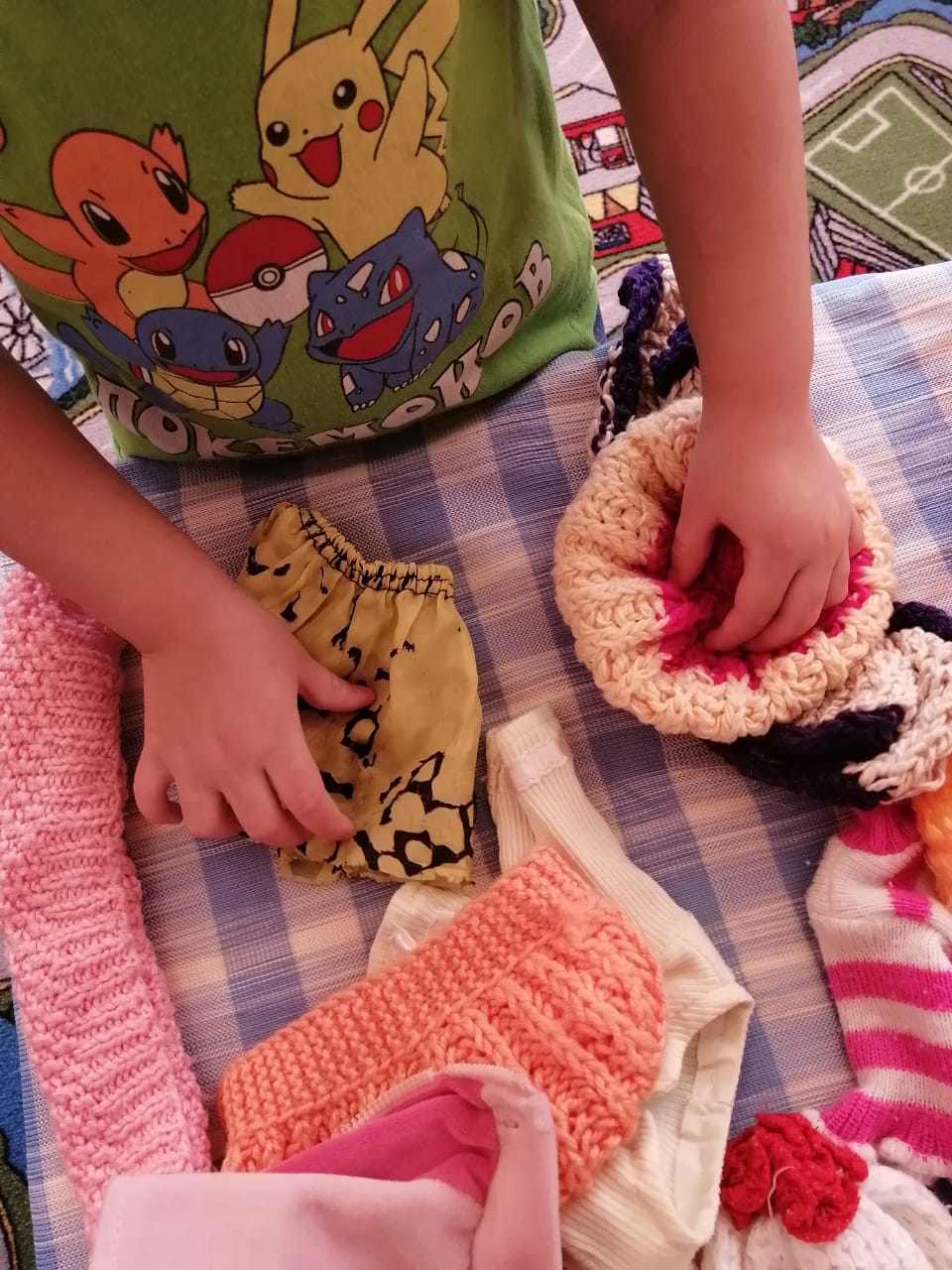 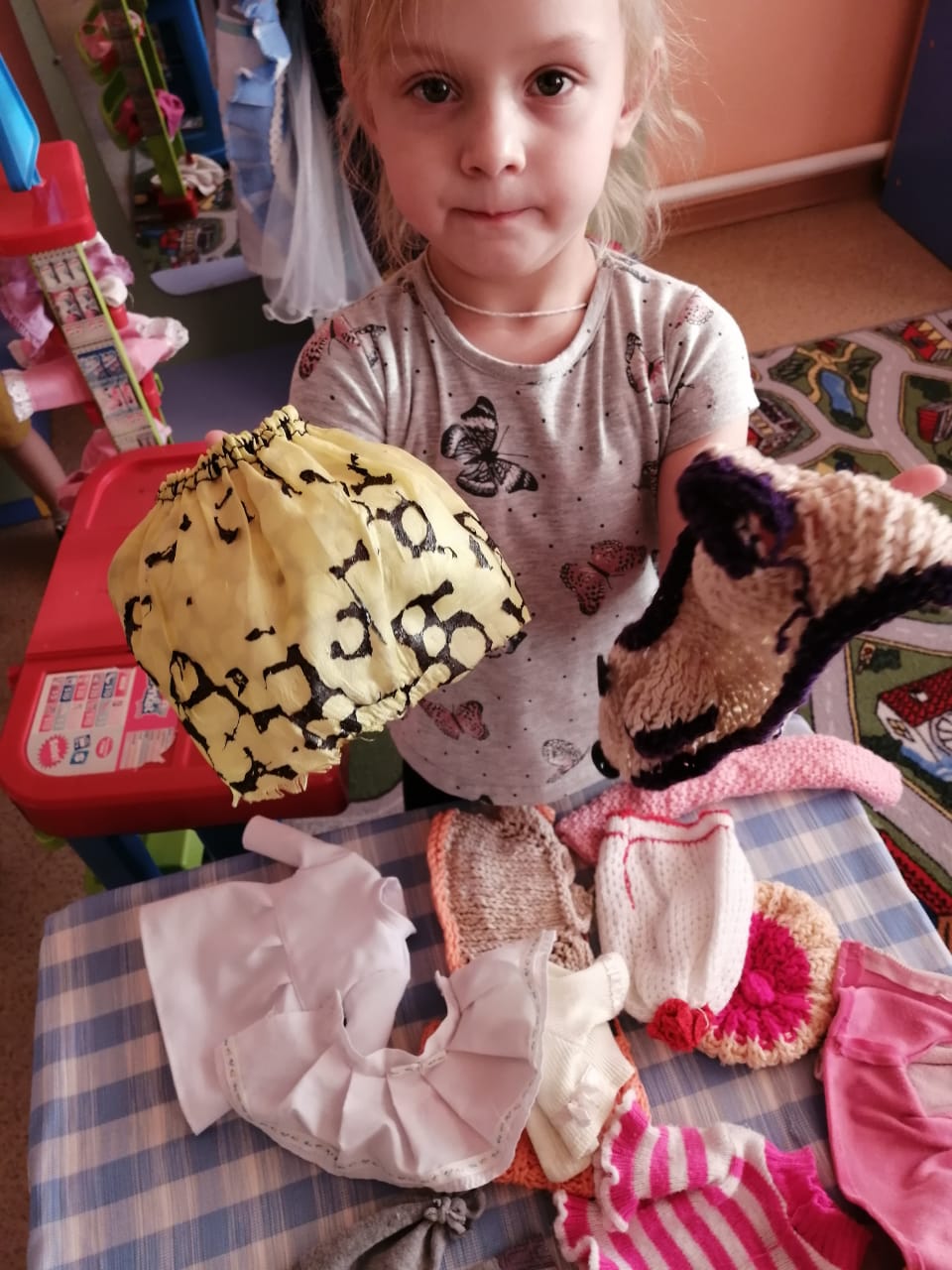 Д\И Оденем куклу Марину на прогулку                          дети подобрали теплую                                             одежду для Марины
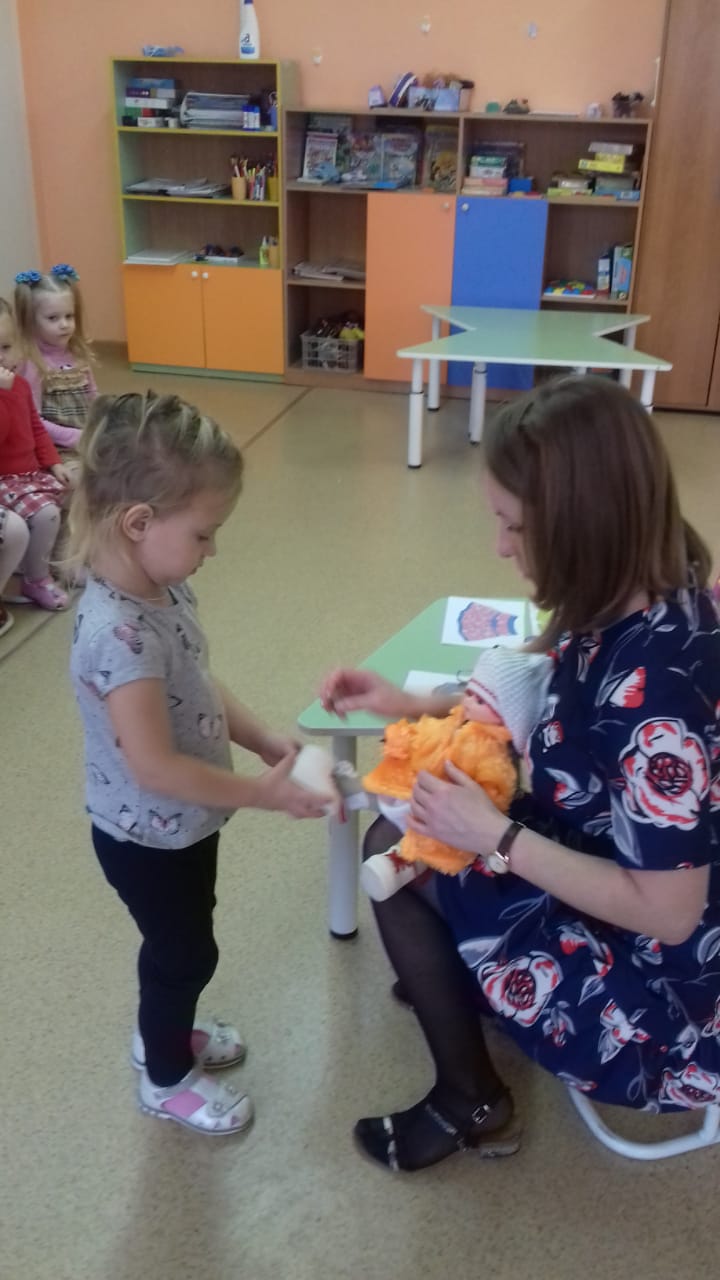 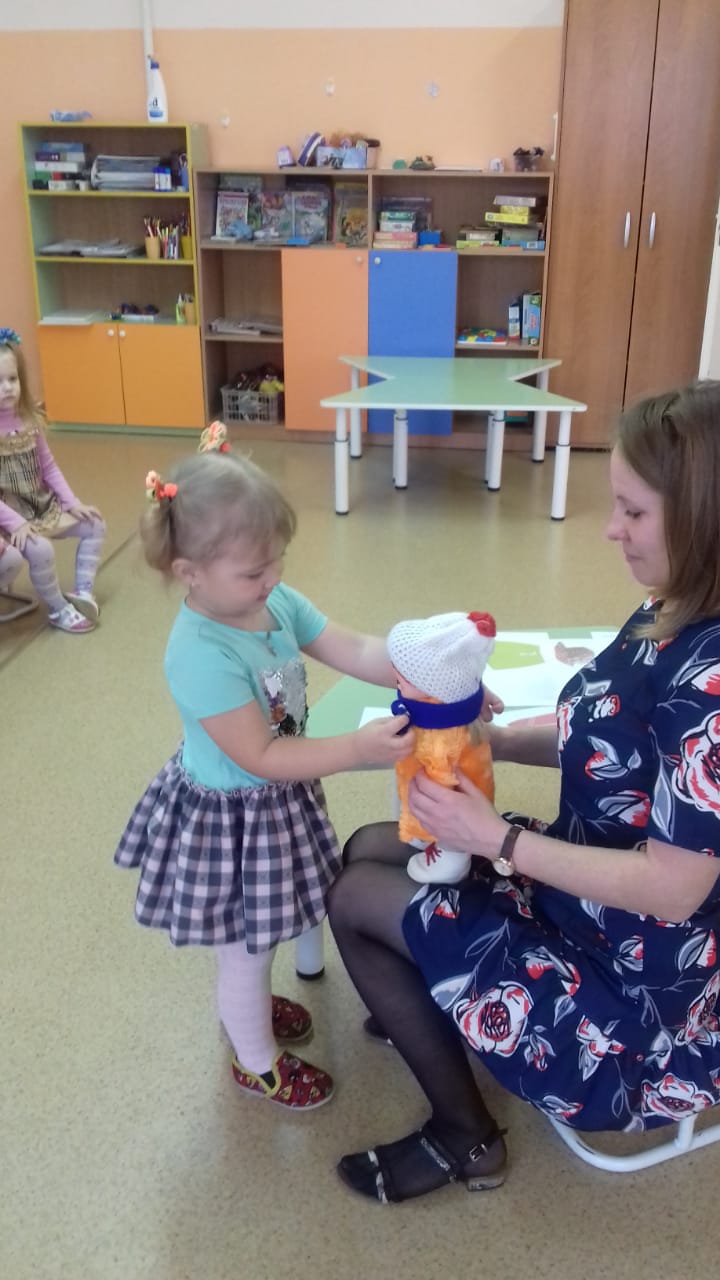 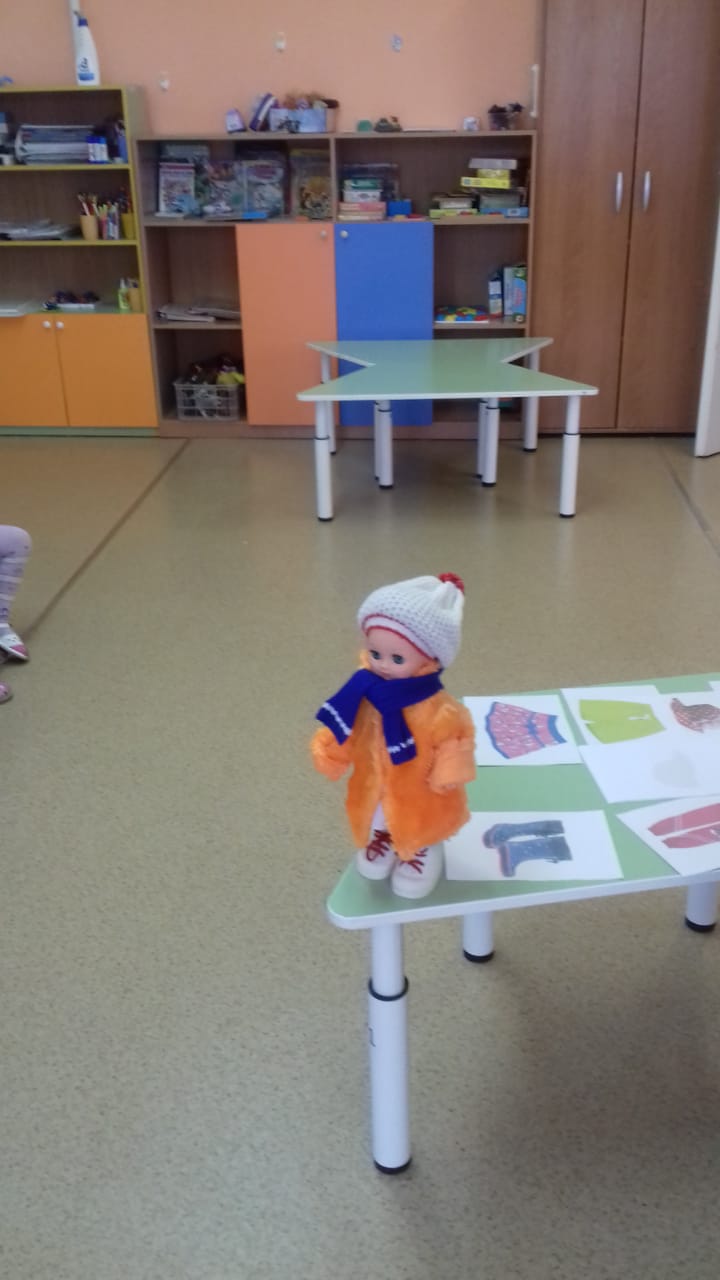 Итогпо итогу занятия у детей сформировалось понятие в правильном выборе одежды по сезону  (осень)
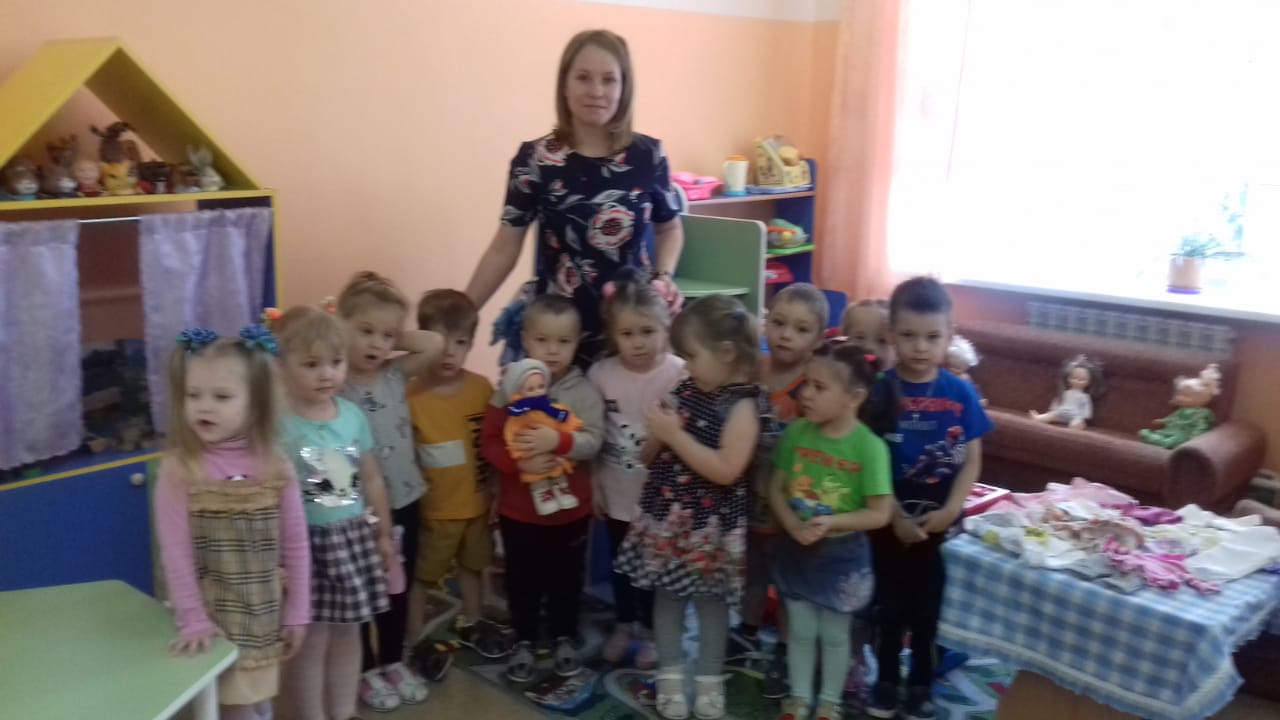 Спасибо за внимание!